Fiscal Year 2025/26
Budget & Overall Work Program

Executive Committee meeting of
February 7, 2025
Purpose of the Overall Work Program
Purpose of the Budget
Purpose of the Integrated Funding Strategy
FY 25/26 Work Program
Regional Transportation Plan Update
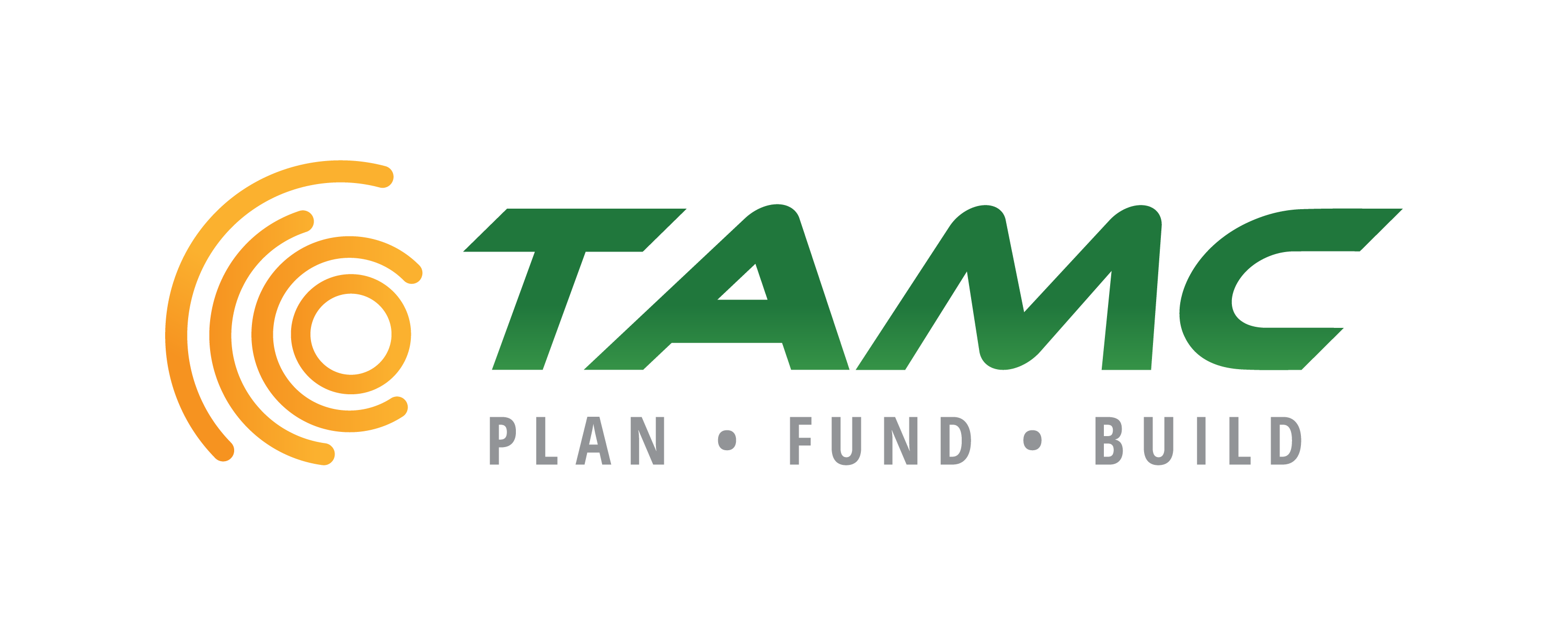 FY 25/26 Work Program
Vision Zero strategy
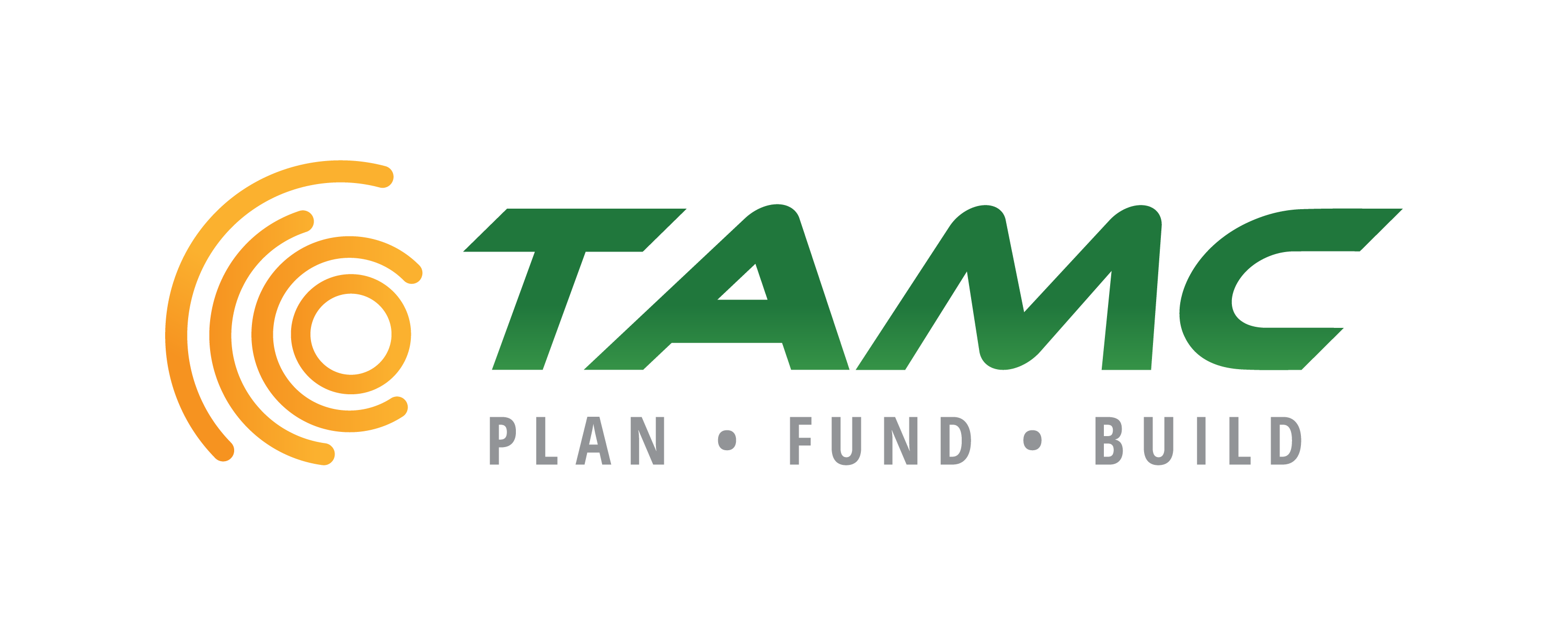 FY 25/26 Work Program
Regional Transportation Vulnerability Assessment
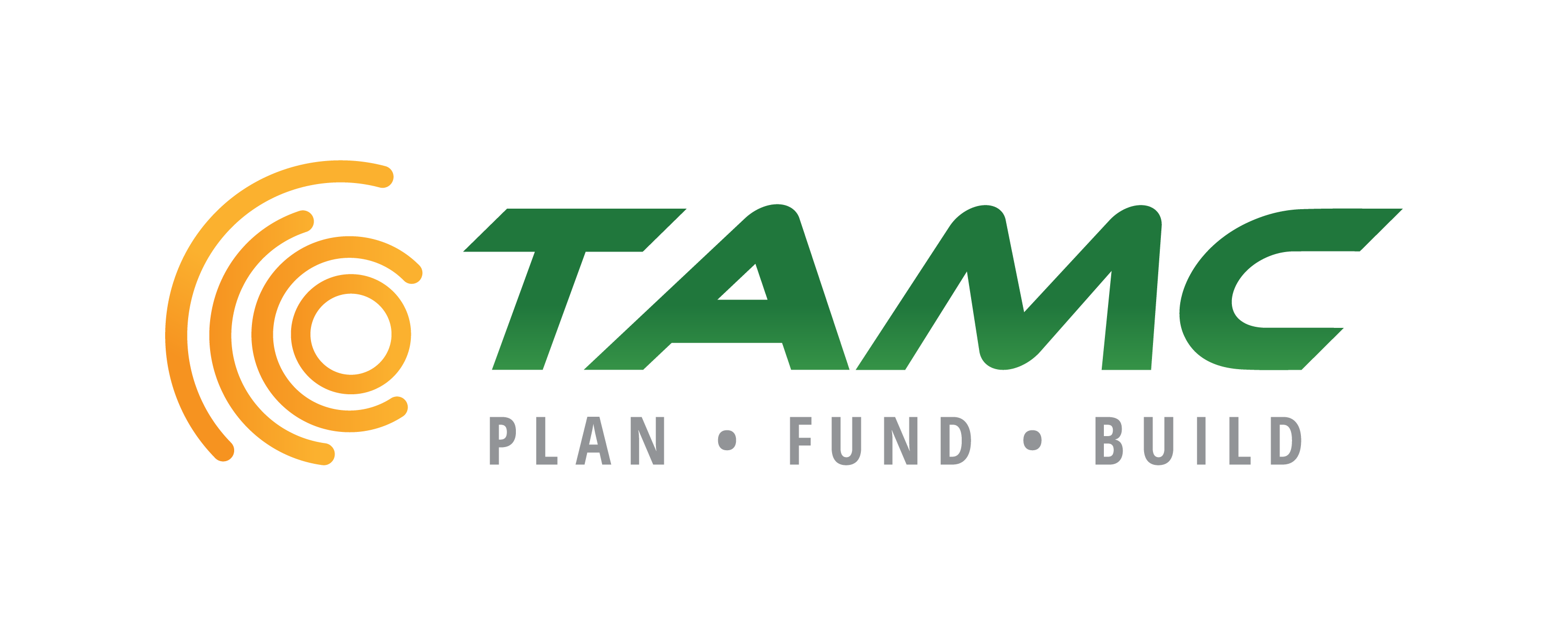 FY 25/26 Work Program
North Monterey County Safe Routes to Schools
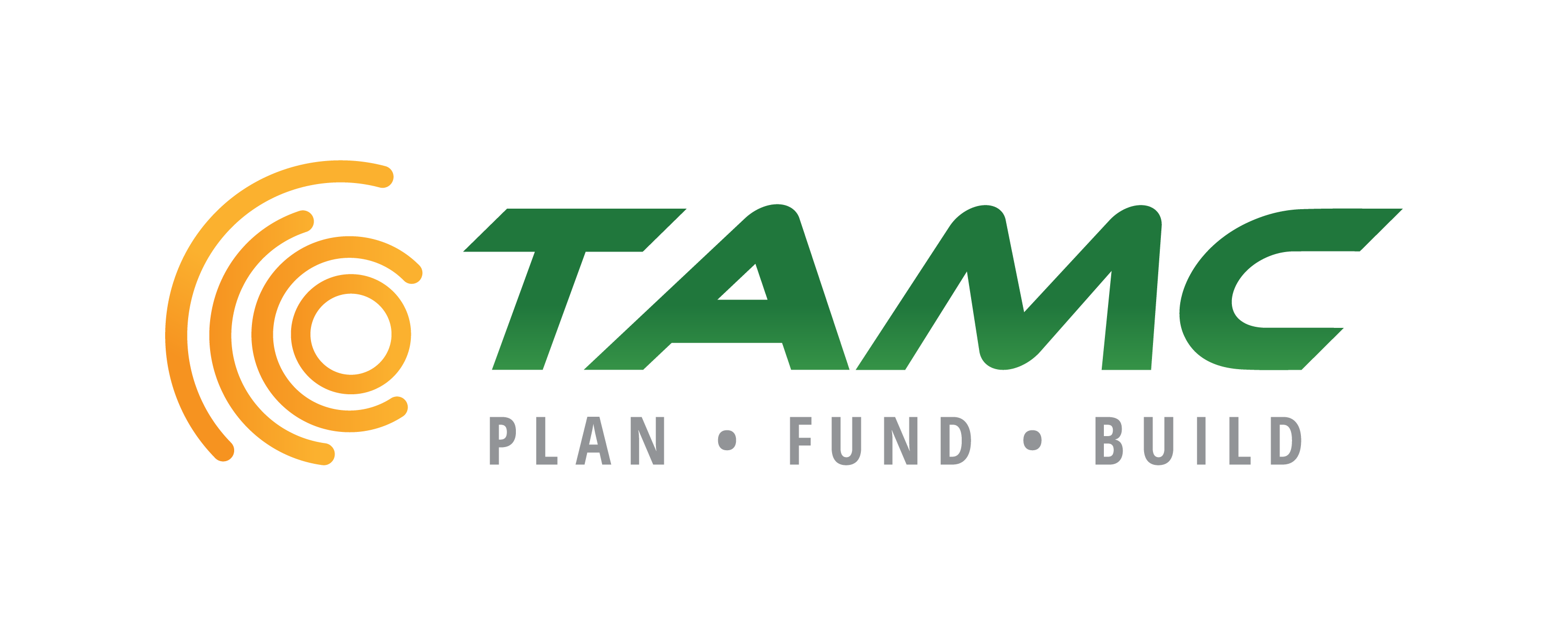 Integrated Funding Strategy
[Speaker Notes: Identifies projects & programs that are strong candidates for specific matching fund programs, & to identify a funding pathway to bring projects to construction.
Funding sources include regional share of Measure X, Monterey County's share of the State Transportation Improvement Program, and the various Senate Bill 1 formula and grant funding programs. E.g., FORTAG, HWY 68, Rail to Salinas]
Integrated Funding Strategy
State Route 156 / Castroville
Integrated Funding Strategy
Scenic State Route 68 Corridor
Integrated Funding Strategy
US 101 South of Salinas
Integrated Funding Strategy
Fort Ord Regional Trail & Greenway
FY 24/25 - FY 26/273-Year Budget
Jeff KiseDirector of Finance & AdministrationExecutive Committee Meeting February 7, 2024
Trust Funds
TAMC has fiduciary responsibility for the following funds:

Local Transportation Fund
2% TDA for Bike & Pedestrian activity
State Transit Assistance
Regional Surface Transportation Program 
Regional Development Impact Fee Agency (JPA)
Measure X

Not all of the money that runs through TAMC financials from above funds is reflected in the TAMC budget.
Funding Sources
Federal
	-Safe Streets 4 All
State
	-RPA, PPM (STIP), Planning grants (SB 1 etc.), SAFE, FSP, 	RSTP, Grants e.g., Salinas Safe Routes to School etc. 
 Local
	-Impact Fees, Measure X
Reserves
-SAFE, Rail Leases, Unassigned

Funds granted for a specific purpose cannot be used for another project/program
What makes up the Agency budget?
Operating Budget
Direct Program Budget
Staff Salaries & Benefits
Materials & Services
Capital Outlays
Contracts, outside consultants and expenses for specific work programs
BUDGET HIGHLIGHTS
Some growth in overall Planning funds
Staff supported by revenues from projects/programs 
3-Year projections (making reasonable estimates & keeping the Board informed on upcoming expenditures)
Revenues estimated conservatively, expenditures forecasted as accurately as possible.
Planning future expenditures on systems and office
Accounting: $100,000 first year, $30,000 annually thereafter
Building: Project Manager, Legal, Architect: $150,000
Revenue Assumptions
Increase
Monterey County Vision Zero Plan
Regional Transportation Vulnerability Assessment
SRTS in N. Monterey County & San Antonio Path
FORTAG Construction Management

Decrease
Salinas Valley SRTS
Rail Extension HDR Amendment 1
Alisal Greening – Clean CA.
Revenue Assumptions
Ongoing Staff Revenue
Service Authority for Freeways & Emergencies
Freeway Service Patrol
Monterey Branch Line leases
Rail extension to Salinas
Measure X Administration & project/program management
Regional Transportation Planning Assessment
Nominal usage of reserves
Unassigned fund balance as of 6/30/23: $10,086,671
SAFE fund balance as of 6/30/23: $1,634,586
Total Revenue by Type
(*) Change from Staff report which included funds that should be in the Integrated Funding Strategy, and not in the Direct budget.
Operating Revenue
OPERATING EXPENDITURES ASSUMPTIONS
Maintain fund balance of a minimum of 6 months of operating costs.
Continue to manage operating costs efficiently 
Planning to invest in new accounting, grant management and payroll software.
Set aside funds for the office space project, planning, legal and capital expenditures for the new building.
OPERATING EXPENDITURES ASSUMPTIONS
Staffing
3.8% cost of living adjustment
Increase staff headcount from 17.5 to 17.75
Promotions and merit increases

Retirement
Some increase to CalPERS employer contributions

Health cafeteria plan
Increase in allowance
[Speaker Notes: 10 yr history of TAMC COLA
 vs CPI-U under by 7.2%
 vs CPI-W under by 1.6%]
Operating ExpensesSalary Changes Detail
Operating ExpensesBenefit Changes Detail
Operating ExpensesMaterials & Services Changes
Operating ExpensesCapital Outlay Changes
[Speaker Notes: Capital asset costs include ancillary charges to place the asset in service.]
3-Year Operating Budget Horizon
Direct Programs
Change made 3 years ago in budgeting process---Capital Expenditures e.g. Rail to Salinas were put in the Integrated Funding Strategy-Ongoing programs e.g. FSP/SAFE/Go 831 stayed in the budget.

Continue use of Reserves for activities: Public Outreach, Legislative Advocates, Triennial Audit, Caltrans Audit repayment & Rail Property Expenses
Direct Program Revenue
Next Steps
February 2025
Board reviews, comments & authorizes to send draft OWP to Caltrans for review

May 2025
Executive Committee reviews & recommends adoption
Board of Directors adopts final budget/Overall Work  Program/Integrated Funding Strategy
Recommended Action
RECOMMEND that the Board authorize the Executive Director to submit the draft FY25/26 overall work program to CalTrans for initial review. 
RECOMMEND that the Board provide direction and guidance to staff on the three-year operating & direct budget for FY 25/26 - 27/28, and the overall work program for FY25/26.
RECOMMEND that the Board direct the Executive Director to bring the final 3-year budget, one-year work program and the 2025 Integrated Funding Strategy back to the Board on May 28, 2025, for approval.